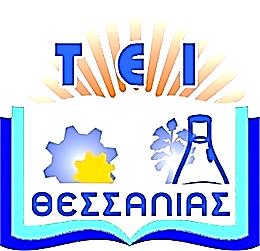 Τεχνολογικό Εκπαιδευτικό 
Ίδρυμα Θεσσαλίας
Αντικειμενοστραφής Προγραμματισμός Ι
Ενότητα 10:  Αφηρημένες τάξεις.

    Διδάσκων: Νικόλαος Θ Λιόλιος, Καθηγητής.
Τμήμα Μηχανικών Πληροφορικής, Τεχνολογικής Εκπαίδευσης.
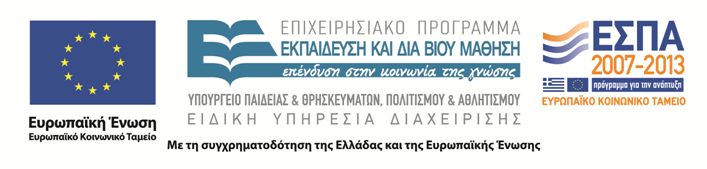 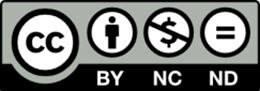 Άδειες χρήσης
Το παρόν εκπαιδευτικό υλικό υπόκειται στην παρακάτω άδεια χρήσης Creative Commons (C C): Αναφορά δημιουργού (B Y), Μη εμπορική χρήση (N C), Μη τροποποίηση (N D), 3.0, Μη εισαγόμενο. 
Για εκπαιδευτικό υλικό, όπως εικόνες, που υπόκειται σε άλλου τύπου άδειας χρήσης, η άδεια χρήσης αναφέρεται ρητώς.
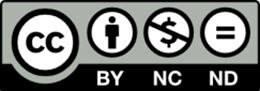 2
Χρηματοδότηση
Το παρόν εκπαιδευτικό υλικό έχει αναπτυχθεί στα πλαίσια του εκπαιδευτικού έργου του διδάσκοντα. 
Το έργο υλοποιείται στο πλαίσιο του Επιχειρησιακού Προγράμματος  «Εκπαίδευση και Δια Βίου Μάθηση» και συγχρηματοδοτείται από την Ευρωπαϊκή Ένωση (Ευρωπαϊκό Κοινωνικό Ταμείο) και από εθνικούς πόρους.
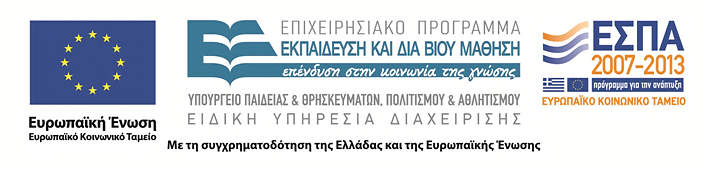 3
Σκοποί ενότητας
Ο αναγνώστης να μπορεί να αντιληφθεί την έννοια της αφηρημένης τάξης.
Αφηρημένες τάξεις
4
Περιεχόμενα ενότητας
1)  Αφηρημένες τάξεις
2)  Παραδείγματα
Αφηρημένες τάξεις
5
Αφηρημένες (abstract) τάξεις
Υπάρχουν μερικές τάξεις για τις οποίες δεν έχει νόημα η δημιουργία αντικειμένων. 
Αυτές οι τάξεις θα πρέπει να δηλώνονται ως abstract (αφηρημένες).
 Οι τάξεις που δηλώνονται ως abstract, δεν μπορούν να χρησιμοποιηθούν για την δημιουργία αντικειμένων, και χρησιμοποιούνται μόνο σαν υπερτάξεις άλλων τάξεων.
Αφηρημένες τάξεις
6
Αφηρημένες τάξεις και αφηρημένες μέθοδοι
Όταν μία τάξη έχει μία abstract μέθοδο:
Δεν δίνει παρά μόνο την δήλωση της μεθόδου, χωρίς να την ορίζει.
Δεν μπορούμε να δημιουργήσουμε αντικείμενα από αυτή την τάξη, η οποία θεωρείται και πρέπει να δηλωθεί ως abstract.
Όλες οι υποτάξεις της τάξης αυτής, θα πρέπει να ορίσουν την abstract μέθοδο, αλλιώς και αυτές με τη σειρά τους θα είναι abstract, και δεν θα μπορούμε να δημιουργήσουμε αντικείμενα από αυτές.
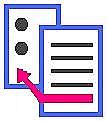 Αφηρημένες τάξεις
7
Παράδειγμα αφηρημένης τάξης Μέρος 1ο
Η τάξη Payment που ακολουθεί:
abstract class PaymentMethod
{
protected double money; 
PaymentMethod()
{
money = 0;
} 
public double getMoney()
{
return money;
} 
public void setMoney(double d)
{
money = d;
} 
public abstract void pay();
}
Η συμπαγής (concrete) τάξη που θα αποτελέσει  υποτάξη της αφηρημένης (abstract) τάξης PaymentMethod. Η τάξη που θα δηλώσουμε εδώ είναι η CreditCardPayment για πληρωμή με πιστωτική κάρτα.
public class CreditCardPayment extends PaymentMethod 
{
public void pay()
{
System.out.println( “Πληρωμή"+money+ " Ευρώ με πιστωτική κάρτα");
}
}
Αφηρημένες τάξεις
8
Παράδειγμα αφηρημένης τάξης Μέρος 2ο
Η άλλη συμπαγής (concrete) τάξη που θα αποτελέσει  υποτάξη της αφηρημένης (abstract) τάξης PaymentMethod, είναι η CheckPayment για πληρωμή με επιταγή.
public class CheckPayment extends PaymentMethod {
public void pay()
{
System.out.println( "Πληρωμή "+money+ " δρχ. με επιταγή που θα σταλεί από τον πελάτη");
}
}
Για να δοκιμάσουμε τις τάξεις που κάναμε, θα κάνουμε μία τάξη Main με μία παραμετρική συνάρτηση main.
Στη main θα περνάμε σαν παράμετρο τον τρόπο πληρωμής και το ποσό, που θα βρίσκονται στις θέσεις 0 και 1 αντίστοιχα του πίνακα args, που είναι οι παράμετροι της main.
Θα ακολουθηθεί η σύμβαση ότι το 1 θα σημαίνει πληρωμή με πιστωτική κάρτα, και το 2 πληρωμή με επιταγή.
Αφηρημένες τάξεις
9
Παράδειγμα αφηρημένης τάξης Μέρος 3ο
public class Main {
  public static void main (String[] args)
  {
if (args.length != 2)
stop();
int type=0;
double money=0.0;
try
{
type = Integer.parseInt(args[0]);
money = (Double.valueOf (args[1])).doubleValue();
}
catch
(NumberFormatException e)
{
stop();
}
PaymentMethod p;
switch (type)
{
case 1:
p = new CreditCardPayment();
p.setMoney(money);
p.pay();
break;
case 2:
p = new CheckPayment();
p.setMoney(money);
p.pay();
break;
default: stop();
}
  } 
  public static void stop()
  {
System.out.println("Χρήση: java Main (1 ή 2) ποσό");
System.exit(0);
  }
}
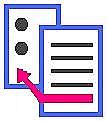 Αφηρημένες τάξεις
10
Τέλος δέκατης ενότητας
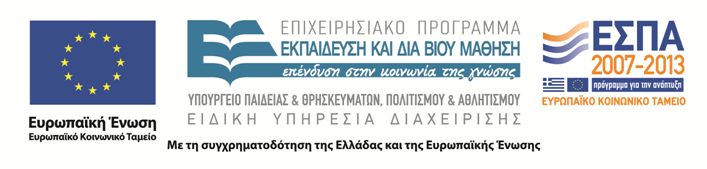 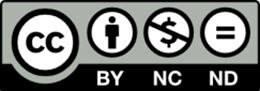